ГОДОВОЙ ОТЧЕТ КИП КК Муниципального казенного учреждения «Районный информационно-методический центр» муниципального образования Каневской район
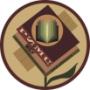 Повышение профессиональной компетентности педагогических работников в инновационном образовательном  пространстве непрерывного педагогического образования
Авторы: Г.А. Виноградова, директор МКУ «РИМЦ»
     И.Б. Джумайло, зам. директора МКУ «РИМЦ»
 
Научный руководитель: Г.О. Аствацатуров, директор ЦВИОТ, к.и.н., доцент ФГБОУ ВПО АГПУ
1
08.02.2018 года
Повышение профессиональной компетентности педагогических работников 
в инновационном пространстве непрерывного педагогического образования
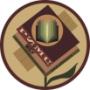 Задачи отчетного периода
Годовой отчет КИП КК МКУ «РИМЦ» МО Каневского района
2
Повышение профессиональной компетентности педагогических работников 
в инновационном пространстве непрерывного педагогического образования
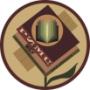 Содержание инновационной деятельности за отчетный период
Годовой отчет КИП КК МКУ «РИМЦ» МО Каневского района
3
Повышение профессиональной компетентности педагогических работников 
в инновационном пространстве непрерывного педагогического образования
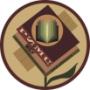 Содержание инновационной деятельности за отчетный период
Годовой отчет КИП КК МКУ «РИМЦ» МО Каневского района
4
Повышение профессиональной компетентности педагогических работников 
в инновационном пространстве непрерывного педагогического образования
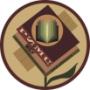 Инновационность
Годовой отчет КИП КК МКУ «РИМЦ» МО Каневского района
5
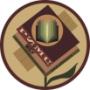 Повышение профессиональной компетентности педагогических работников 
в инновационном пространстве непрерывного педагогического образования
Годовой отчет КИП КК МКУ «РИМЦ» МО Каневского района
6
Повышение профессиональной компетентности педагогических работников 
в инновационном пространстве непрерывного педагогического образования
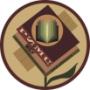 Результативность
Годовой отчет КИП КК МКУ «РИМЦ» МО Каневского района
7
Повышение профессиональной компетентности педагогических работников 
в инновационном пространстве непрерывного педагогического образования
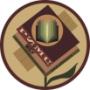 Результативность
Годовой отчет КИП КК МКУ «РИМЦ» МО Каневского района
8
Повышение профессиональной компетентности педагогических работников 
в инновационном пространстве непрерывного педагогического образования
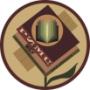 Организация сетевого взаимодействия
Годовой отчет КИП КК МКУ «РИМЦ» МО Каневского района
9
ГОДОВОЙ ОТЧЕТ КИП КК Муниципального казенного учреждения «Районный информационно-методический центр» муниципального образования Каневской район
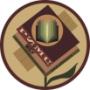 Спасибо за внимание!
Авторы: Г.А. Виноградова, директор МКУ «РИМЦ»
     И.Б. Джумайло, зам. директора МКУ «РИМЦ»
 
Научный руководитель: Г.О. Аствацатуров, директор ЦВИОТ, к.и.н., доцент ФГБОУ ВПО АГПУ
10
08.02.2018 года